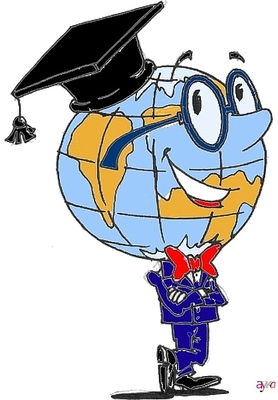 Урок – практикум с применением РНК«Применение логарифма в различных областях»
Автор разработки: Голуб Татьяна Владимировна, 
учитель математики ГБОУ РС (Я) 
«ЭШИ Арктика»
ЦЕЛЬ УРОКА:
Дидактическая: обобщить и закрепить понятие логарифма, через проверку ЗУН учащихся решать логарифмические и показательные уравнения;
Развивающая: развитие внимания, математической речи и познавательной активности в ходе решения занимательныхи нестандартных задач;
Воспитательная: воспитание умений работы в малой группе, чувства паториотизма за малую Родину.
ЭПИГРАФ
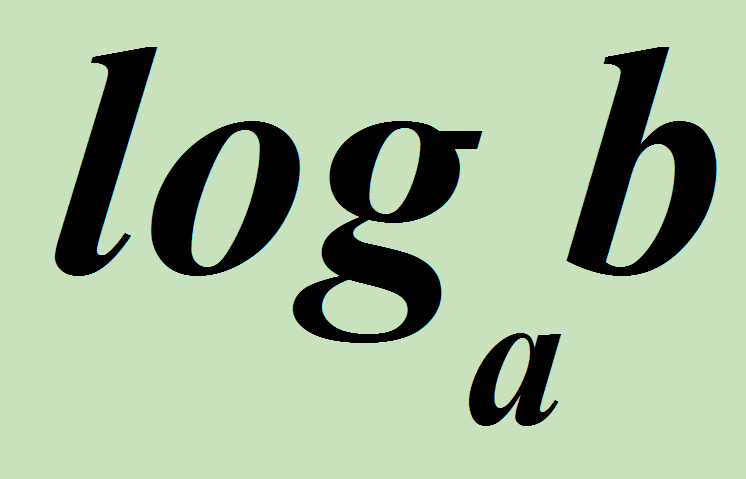 Потому-то, словно пена 
Отпадают наши рифмы
И величие степенно
 отступает в логарифмы.
				
					Б. Слуцкий.
ОЦЕНОЧНЫЙ ЛИСТ
На внимание
(проверка)
Блиц-опрос
(проверка)
Задача на внимание
У
ln e
?
Х
?
2 x  = 16
x = ?
Задача на внимание
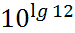 Y
Х
Лист
?
Задача на внимание (проверка)
Возрастающая логарифмическая функция
1
4
Задача на внимание (проверка)
12
Убывающая показательнаяфункция
БЛИЦ-ОПРОС:
Приближенное значение числа е? 
Чему равен угловой коэффициент касательной к графику функции экспоненты в точке х = 0? 
Верно ли выражение, что «численность бактерий растет по экспоненте»? 
Через какую точку проходят графики всех показательных функций вида у = а х? 
Объясните значение десятичного логарифма? 
Объясните значение натурального логарифма? 
Чем является интервал (0; + ∞) для показательной функции? 
Чем является интервал (- ∞; + ∞) для логарифмической функции? 
Являются ли показательная и логарифмическая функции взаимнообратными? 
 При каких значениях числа b уравнение а х = b не имеет корней?
 Сколько корней имеет уравнение а х = b ? 
 Запишите формулу корня уравнения log a x = b ? 
 Каким способом решают уравнения вида a f (x) = a g(x)  , log a f(x) = log a g(x)? 
 Относительно какой прямой,  симметричны графики взаимнообратных    функций?
Лист
БЛИЦ-ОПРОС (проверка):
Первая строка
1) 2,71
2) к = 1
3) да
4) (0; 1)
5) а = 10
6) а = е
7) о.з.ф.
Вторая строка
8) о.з.ф.
9) да
10) b ≤ 0
11) Один
12) x = a b
13) потенцирование
14) у = х
Практические задачи по выбору:
Задача № 1
Задача № 2
Задача № 3
Задача № 4
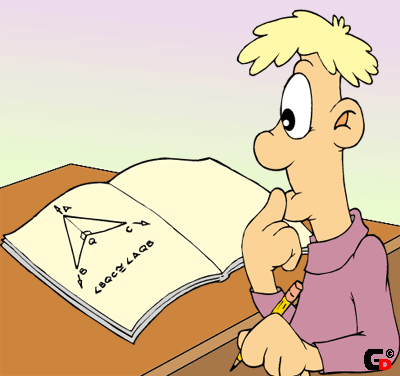 ?
?
?
Квадрат
Задача № 1.
На какой высоте над уровнем моря находится школа «Арктика», если давление воздуха убывает с высотой по закону р = р0е  - h / H , если р0 = 760 мм.р.с. (давление на уровне моря); р = 680 мм.р.с. (давление воздуха на высоте h); H ≈ 18,4 км (постоянная величина).
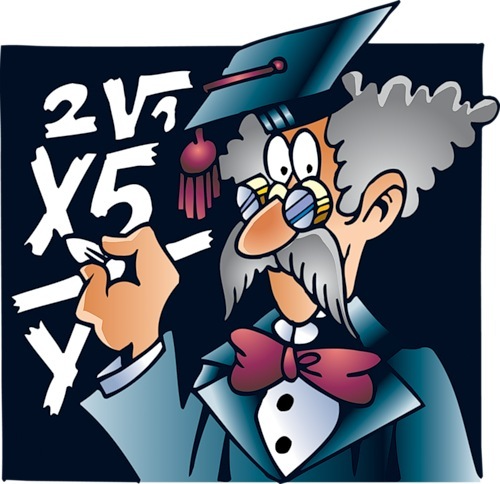 Задачи
Задача № 2.
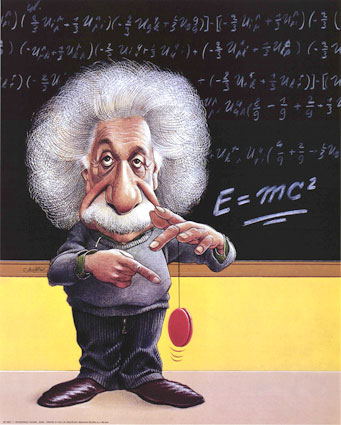 К началу радиоактивного распада имели 1 гр. серебра. Через сколько суток останется 0,125 гр. серебра, если его период полураспада равен 7,5 суток
Формула радиоактивного распада:
 m = m0 ∙ 2 – t / T.
m0 – масса вещества в начальный момент времени;
m – масса вещества в момент времени t;
T – период полураспада.
Задачи
Задача № 3.
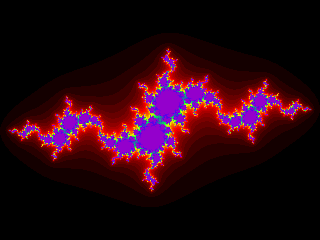 Коэффициент звукоизоляции стен рассматривается по закону Д = А lg р/р0, где р/р0 – интенсивность звука, прошедшего через стену: А – некоторая постоянная, равная 20дБ. Вычислите интенсивность звука в наших домах, если коэффициент изоляции железобетонной стены равен 50дБ.
Задачи
Задача № 4.
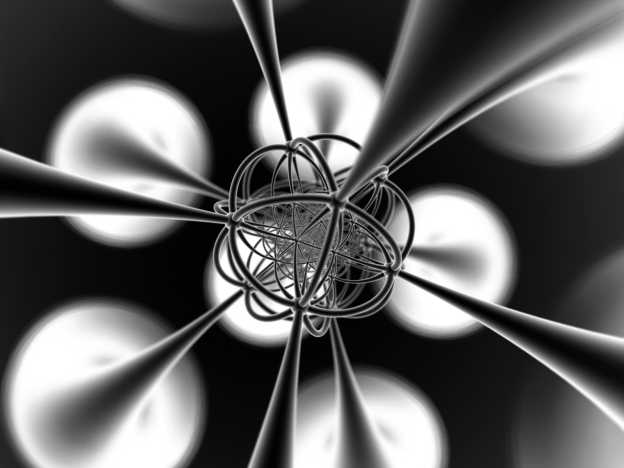 Вычислите период полураспада угля, если за год его масса уменьшилась в 10 раз.
Формула радиоактивного распада: m = m0 ∙ 2 – t / T.
m0 – масса вещества в начальный момент времени;
m – масса вещества в момент времени t;
T – период полураспада.
Задачи
«Занимательный квадрат»
В
С
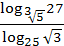 А
Д
Задания «Занимательного квадрата»
1 группа
Всюду знают этот драгоценный камень, как рубин (сапфир), его добывают в Якутии, но как же называют его здесь?
2 группа
Это полезное ископаемое, добываемое в Якутии, широко используют при проявлении фотографий.
Серебро
Корунд
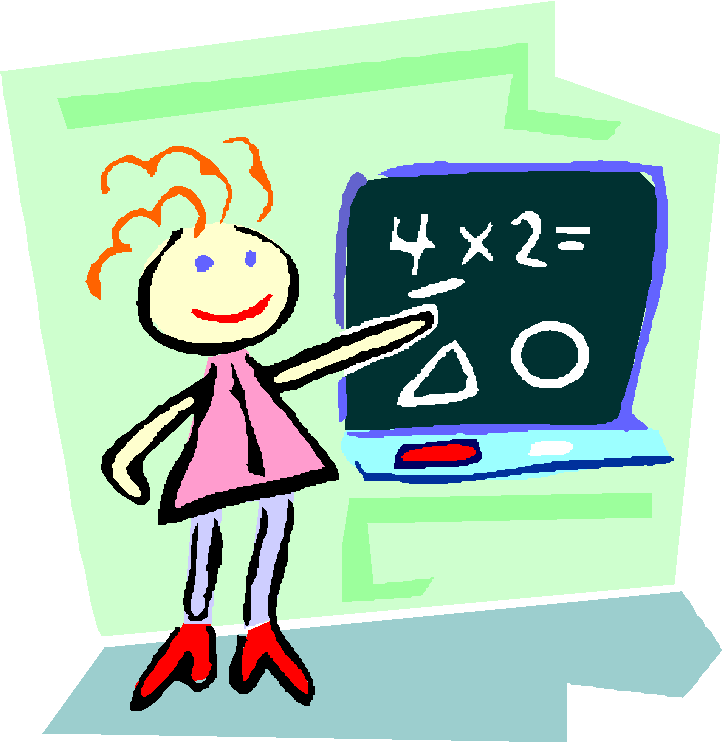 3 группа
У этого животного, проживающего в Якутии, очень ценный мех.
Колонок
ВЫВОДЫ:
Определяем фирму банкрота и победителя;
Логарифмы можно применять в практических задачах, описывая природные и жизненные процессы;
Решение задач позволило расширить географические познания родной Якутии.
СПАСИБО ЗА ВНИМАНИЕ !